2020 Registration Info
Getting from HERE to THERE!
Diploma Requirements
4 credits in English (one credit per grade) 
3 credits in math (at least 1 credit in Grade 11 or 12)
2 credits in science
1 credit in French
Ontario
Secondary
School
Diploma
Diploma Requirements
1 credit in Canadian history
1 credit in Canadian geography
1 credit in the arts
1 credit in health and physical education
.5 credit in civics
.5 credit in career studies
Ontario
Secondary
School
Diploma
Diploma Requirements – Group ONE
1 additional credit in:
ESL or FSL or Native or 
Classical or International Language
or Social sciences and the humanities, 
or Canadian and world studies, 
or Guidance and career education, 
or Cooperative education
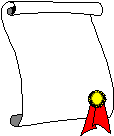 Ontario
Secondary
School
Diploma
Diploma Requirements – Group TWO
1 additional credit in:
Health and Phys Ed.
or the Arts,   
or Business studies,
or French as a Second Language,
 or Cooperative education
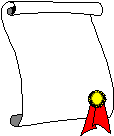 Ontario
Secondary
School
Diploma
Diploma Requirements – Group THREE
1 additional credit in:
Science ( grade 11 or 12), 
or Technological education (grades 9 -12),  
or French as a second language,
or Computer Studies
or Cooperative education
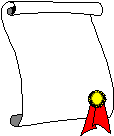 Ontario
Secondary
School
Diploma
PLUS
Optional Courses (12) – includes 4 Religion
40 hours of Community Service
Successful completion of the Grade 10 Ontario Secondary School Literacy Test
Making Choices
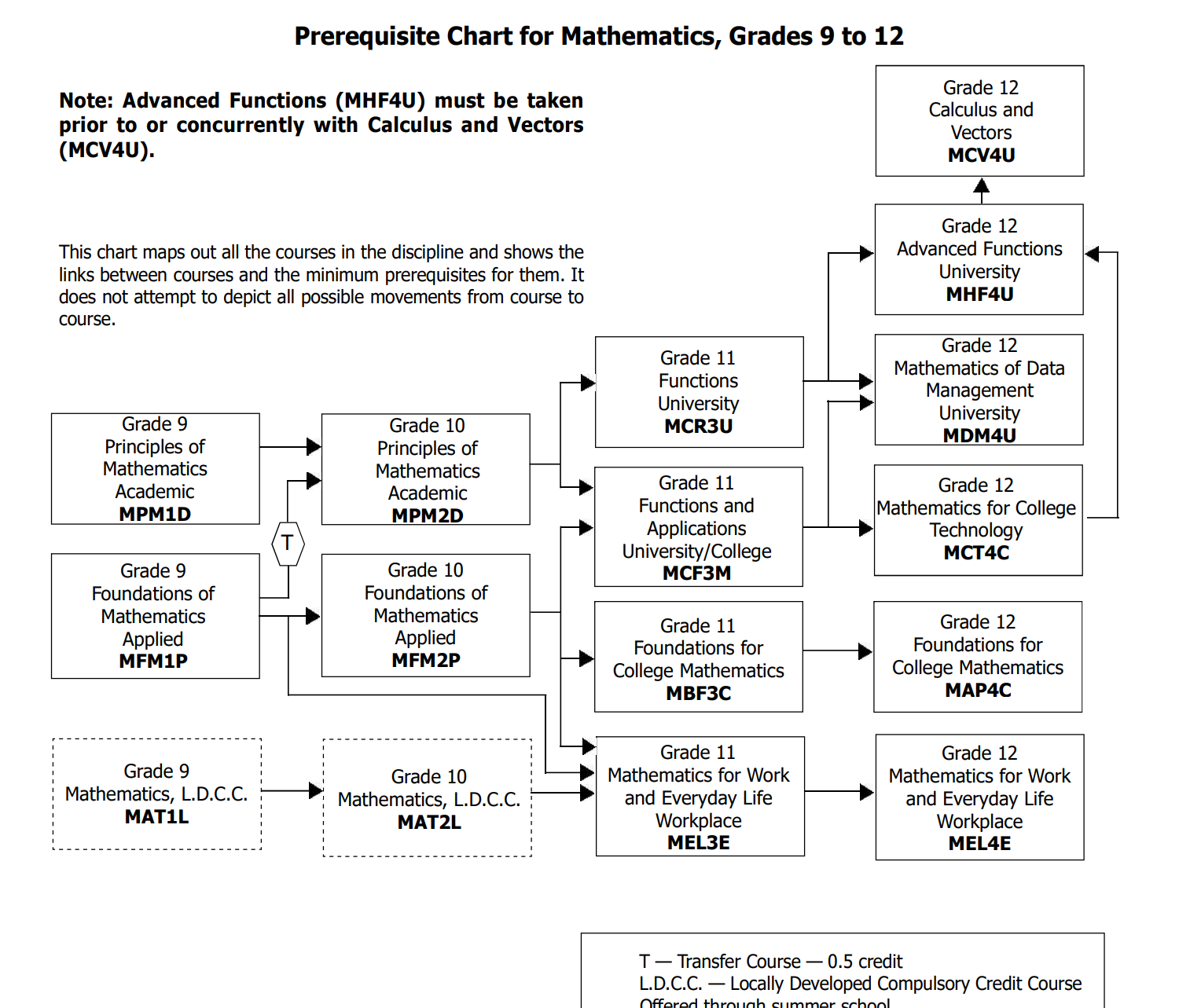 ELECTIVE CHOICES
Music Vocal
Music Instrumental
Visual Art
Drama
French (D or P or Ext)
Intro to Business(.5 credit)
Information Technology(.5 credit)
Computer Studies
Learning Strategies
[Speaker Notes: students, in consultation with teachers, guidance counsellors, teacher advisors and parents/guardians should make careful and thoughtful choices for secondary school

consideration  should include past achievement, interests, strengths, and career interests

parents/guardians and students should be encouraged to attend information nights are both grade 8 school and secondary schools as part of their research and decision making]
ELECTIVE CHOICES
Health and Physical Education – Co-ed
Personal Fitness
Hockey (gr. 9 or 11)
Volleyball Focus Class
ELECTIVE CHOICES
Communications
Computer Technology
Construction
Hairstyling and Aesthetics
Hospitality and Tourism
Tech Design
Transportation
A grade 11 science or elective?
Alternate Choice
This year, we are asking students to make an ALTERNATE (elective) CHOICE
Choose a BACKUP Option that you would be happy with
Summer School
Our Board is offering CHV2O (Civics) and GLC2O (Careers) online
Make sure to select the SS version: GLC2OSS
FRENCH CERTIFICATE
Reminder to select FEF2D
Select Geography CHC2DF (French instruction)
Also offering World Religions HRT3MF (French Instruction)
Changing levels
Students will be able to move from APPLIED courses in grade 9 to ACADEMIC courses in grade 10  except for math!                    
Students will be able to move from ACADEMIC courses in grade 9 to APPLIED courses  in grade 10.
PLAN AHEAD
Some grade 10 courses will be prerequisites for specific grade 11 courses

Example:	SBI3U needs SNC2D
			AWQ30 needs AVI101/201
How To Choose??
Evaluate your success and effort in the Grade 9 program
A mark of 70% is recommended for continued work at the academic level as well as good work habits and organizational skills
Begin researching various destinations to find out what education is required to achieve your goal
How To Choose??
Look carefully at course descriptions on MyBlueprint and explore all possible choices. Note prerequisites
Explore new skills and interests
Talk to parents & teachers & friends.
Research – jobs, enrichment opportunities, school and programs
REMEMBER…
Course Request Sign-Off Form and $55 due Tues. Feb. 18th
A parent signature is required.  
Once you hit SUBMIT, courses are locked in!
Collection will be in period ONE.